Прокуратура Родионово-Несветайского  района обращает внимание на
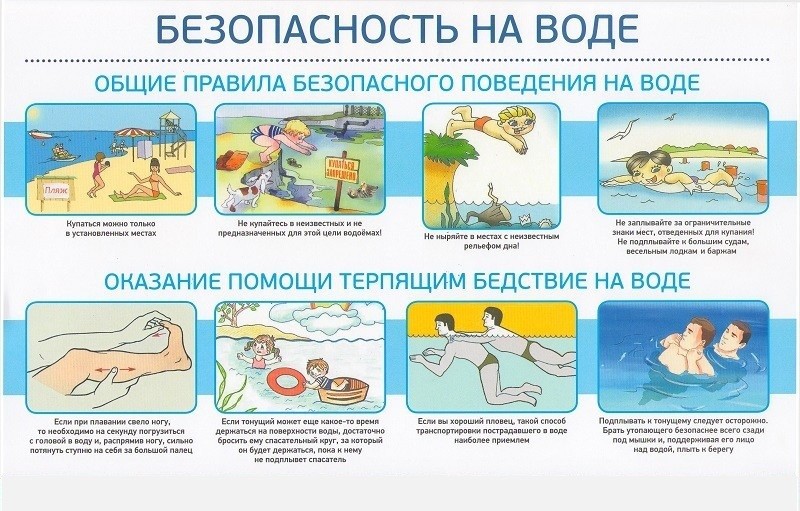